Class Lecture
PHYSICO-CHEMICAL PROPERTIES OF CREAM
Dr. Sanjeev Kumar
Associate Professor
Department of Dairy Technology
SGIDT, Patna-14
VISCOSITY
Viscosity may be defined as the resistance offered by a liquid to flow

Consumer judges the ‘richness’ of cream from its viscosity
FACTORS  AFFECTING  VISCOSITY  OF CREAM
FAT %: (   in fat %,  es η)

2)TEMPERATURE: ( in temperature,   es η)

3)SEPARATION TEMPERATURE: ( in separation temperature,    es η)
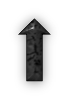 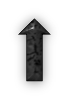 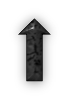 4) HOMOGENISATION : 
single-stage homogenisation increases viscosity in direct relation to pressure used; 
double-stage homogenisation reduces viscosity.
 5 ) COOLING : slow cooling increases viscosity
 6) AGEING : increases viscosity
 7) CLUMPING : greater the degree of clumping, the greater the viscosity
WHIPPING QUALITY
Whipping refers to the beating of cream to produce froth or foam (emulsion of gas/air in a liquid).
The most satisfactory fat content for production of whipping cream is 30-35%
 The optimum aging period is 24 hours at 4°C 
Homogenization, acidity and stabilizers in cream reduces the whip-ability of cream
TITRATABLE   ACIDITY (TA in %LA)
Inverse relation between % fat and % titratable acidity as shown below:

 %Titratable Acidity of cream= %serum in cream * % TA of milk
                                                     %serum in milk
                                                       
OR

 %TA of cream = 100- % fat in cream * % TA of milk
                              100- % fat in milk
Specific   gravity
Specific gravity of cream is inversely proportional to fat%